Have You Been Baptized?
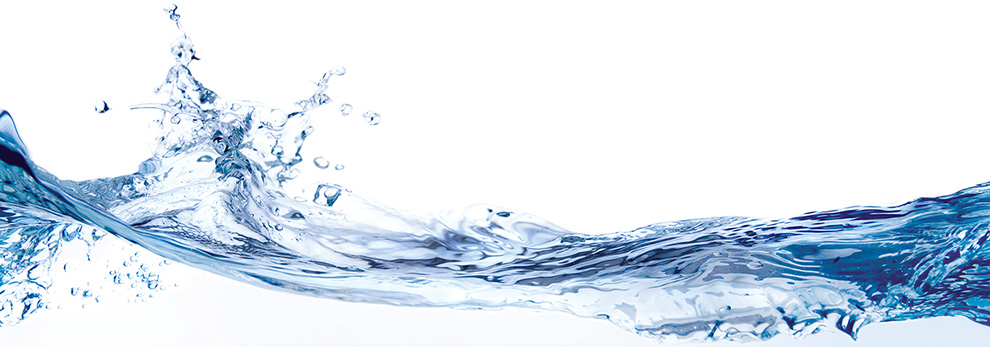 Have You Been Baptized with Water?
Bible speaks of different kinds of baptism:
water, Holy Spirit, fire - Matt. 3:11
suffering - Matt. 20:22-23
Moses - 1 Cor. 10:2
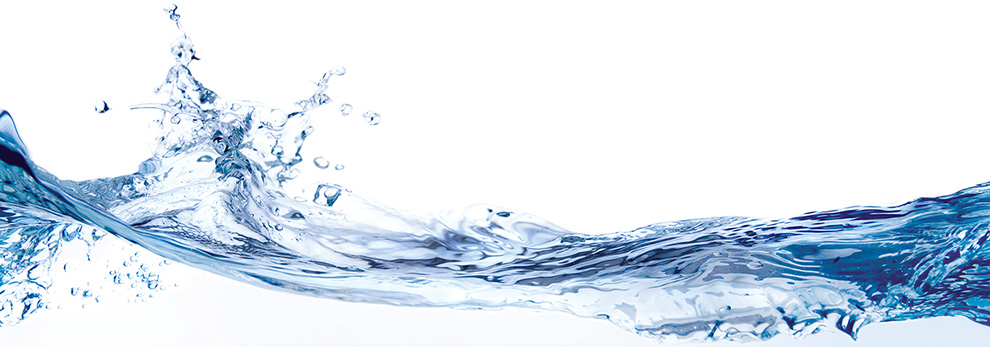 Have You Been Baptized with Water?
Jesus commanded water baptism:
Acts 8:36-39, 10:47-48
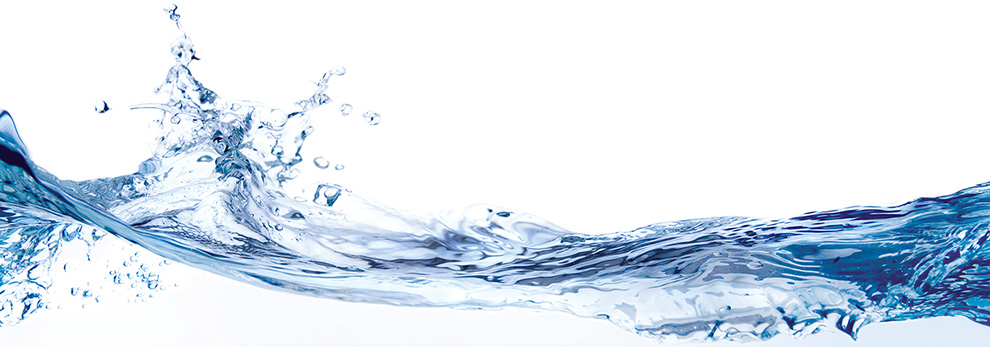 Have You Been Baptized in Water?
“went down into the water… came up out of the water” - Acts 8:36-39
“Jesus came up immediately from the water” - Matt. 3:16
“there was much water there” -
John 3:22-23
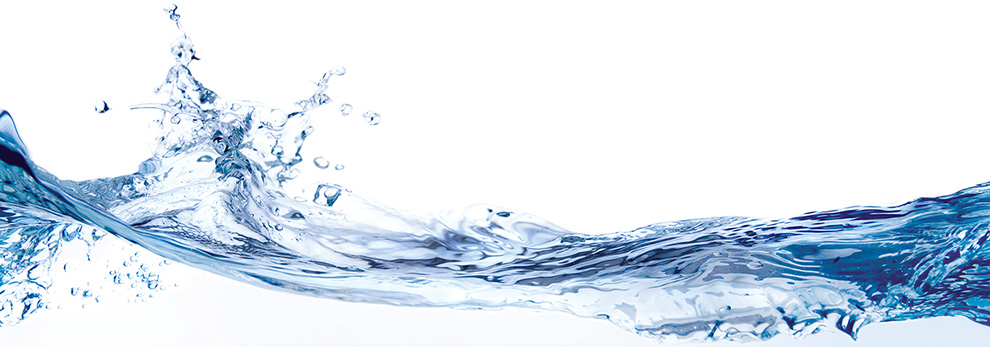 Have You Been Baptized in Water?
The action of baptism is submersion; it is patterned after the burial of Jesus.        
Romans 6:3-4
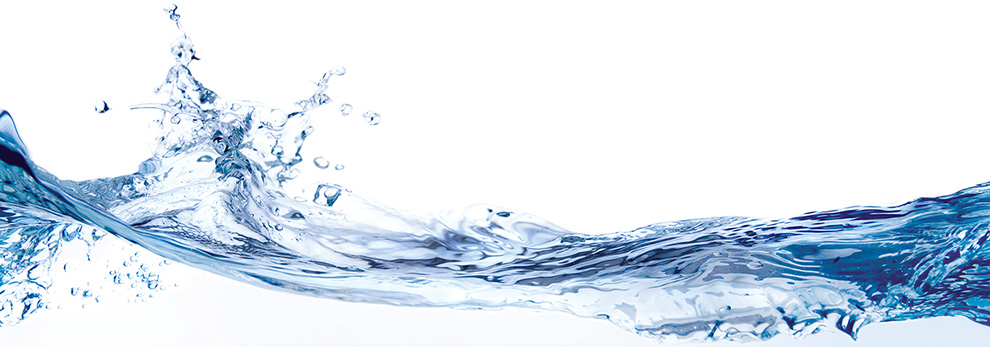 Was Your Baptism Preceded By Repentance and Confession?
Repentance: Acts 2:38; Matt. 3:7-8
Confession: Acts 8:36-37
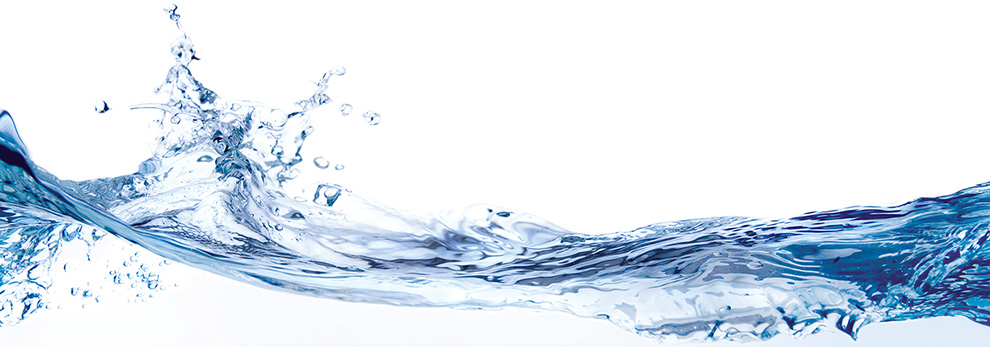 Were You Baptized in the                   Name of Jesus Christ?
Acts 19:1-7
Hebrews 5:9

Not a baptismal formula to be spoken word for word, but an appeal to the                     authority of Jesus Christ for                                    the remission of our sins.
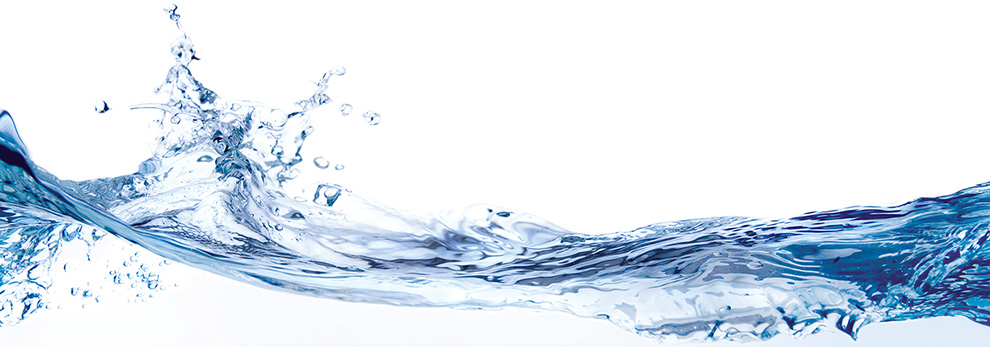 Were You Baptized for the Remission of Sins?
Acts 2:38
Acts 22:16
1 Peter 3:21
Mark 16:16
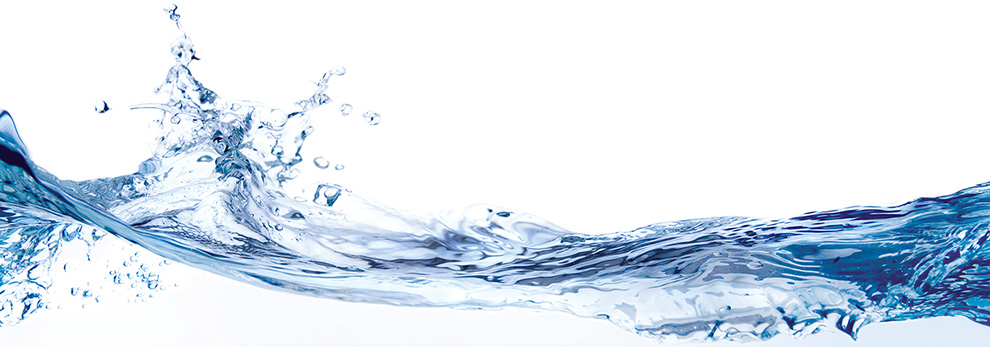 Have You Been Baptized?
Have you been…
Immersed in water,
as a penitent believer,
in the name of Jesus Christ,
for the remission of your sins?
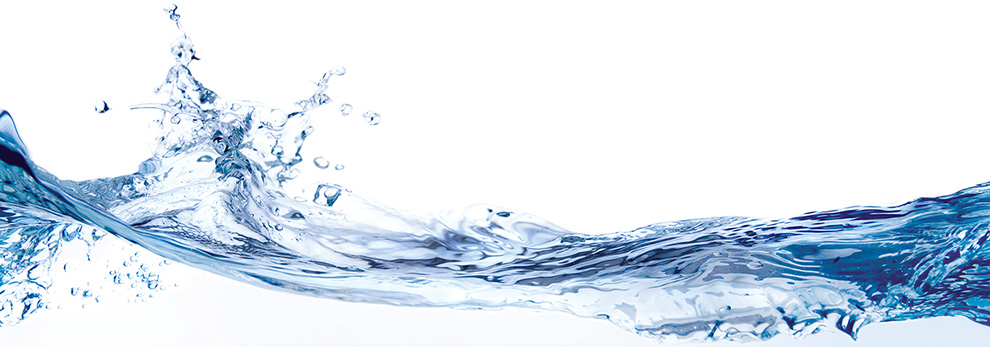